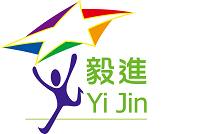 人際傳意技巧
單元四: 第十六節
課程導向及
籌備專題研習
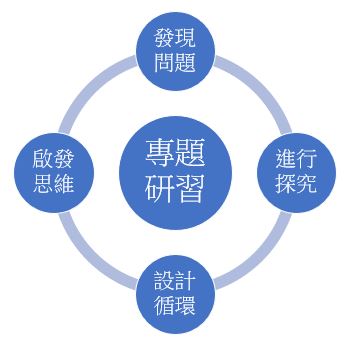 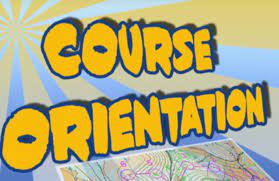 葉錦熙
 www.yipsir.com.hk
大綱
下學期成績評核各項目比重
下學期上課日期及提交功課時間表
下學期點名方式
簡介與籌備專題研習(小組)
建議書(5%)
口頭匯報(10%)
書面報告(10%)
個人反思報告(5%)
注釋及文獻引注
專題研習(小組)基本步驟
課堂練習 – 擬定專題研習題目
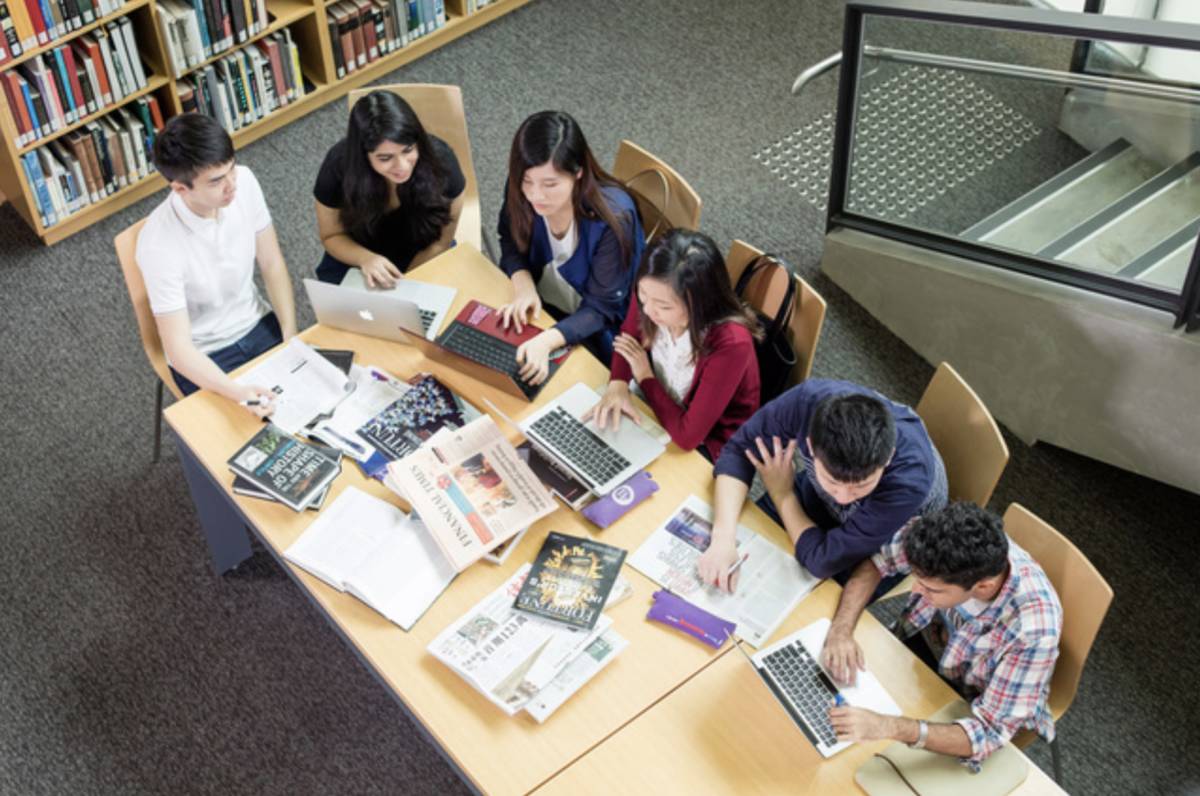 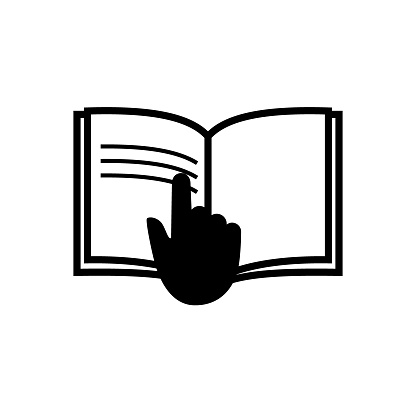 課程大綱及上堂時間表
請參閲堂上派發的上課時間表
基本資料
課程名稱：人際傳意技巧		  班別：MOS 10 / MOS2
上課日期：12/ 1 /2023開始 (逢星期四)    上課時間：9:00-11:00 / 11:00 - 1:00
上課地點：MOS 401+402		  電話：6394 7903
導師姓名：YIP Kam Hei (葉錦熙)               Email: ctyipsir@gmail.com
下學期成績評核各項目比重
課堂參與 (10%)
主動性、合群性、表達方式和上課態度為評估項目談話導致導師停止授課3次以上 > 3-4分, 睡覺/玩手機 > 5-6分; 專注的眼神 > 7分, 主動回答或提問 > 8-10分)
技巧測試 (10%)
(一) 化解衝突技巧：以3-5位學員之小組形式，拍攝一段約3-5五分鐘的短片 (5%)；
(二) 求職及面試技巧：由教師安排學員即場進行約25分鐘的小組模擬面試 (5%)
專題研習 (30%) 
小組專題研習建議書(5%)小組口頭匯報(10%)小組書面報告(10%)個人反思報告(5%)
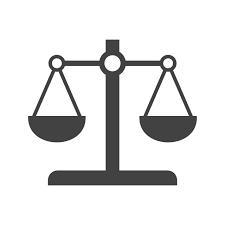 課程要求
不少於80%之課堂出席率 (30堂 x 80% = 24堂)

完成所有習作及專題研習，而學科總成績達到50分或以上者將被評為及格。

而總成績49分或以下者將被評為不及格，並以F等級評分。
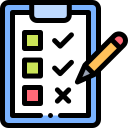 準時上課
凡遲到/ 早退(15分鐘內) 四次，作一次缺席論
遲到/ 早退多於15分鐘，作一次缺席論
以班房內的時鐘為準

如需請假(紅事/白事/病假)，請出示相關文件到辦事處辦理請假事宜

八成出席率 = 30堂(上及下學期)
                        (共24堂)
點名
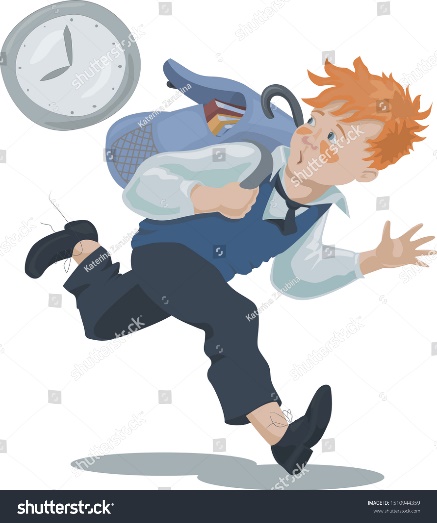 第一次點名會在課堂的首15分鐘內
導師會即時網上點名
用揚聲器讀出學生名字
營幕上顯示點名記錄(出席/遲到/缺席及備註)
由於導師會遲於課堂開始時點名, 所以當導師開始點名後才進入課室同學會視為遲到論。
出席的定義為當導師點名時, 同學在課室內, 在洗手間或其它地方不算準時出席。
遲入課室同學請安靜地返回座位, 請勿走向導師面前報到, 這會擾亂和拖慢導師點名。
導師會於第15分鐘再點名一次, 如有同學第一次點名後已進入課室, 會記錄為遲到。
第一次點名後, 同學會有一分鐘即時上網檢查點名記錄是否準確, 事後不作追訴。
學員不得抄襲其他學員的作業及報告, 違規者其功課將被處分(~0分)或評為不合格及會遭學校紀律處分
尊重知識產權，請支持原創!!抄襲者其功課將被處分 (~0分)
備註
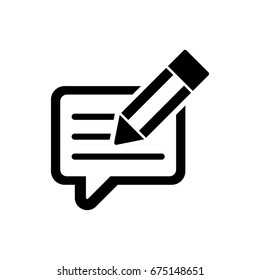 專題研習網上參考資料
香港青年協會 青少年意見調查
突破研究一覽表
電郵交功課的檔案名稱格式
姓名 功課名稱 班別
如: 黃博學 個人反思 MOS10
李秀才(組長) 小組書面報告 MOS2 
 WORD, PDF, 照片或共享連結的檔案。
14級字粒及單行間距, 開新段要隔一行, 標題必須置於獨立一行, 可靠左或左右拍齊, 不可以靠中拍齊。
所有檔案內必須有面頁學生姓名、班別、題目、導師、字數及呈交日期), 每缺一項資料會被扣兩分。
第十六節
簡介與籌備專題研習(小組)
指引
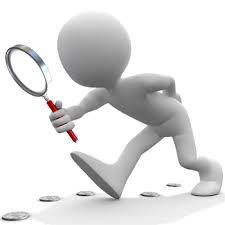 專題研習(小組)  成績評核 p.16
4-6人一組, 佔整科分數30％
學員需選取一個探究議題進行探究。議題需與本科所學單元相關
社群(家庭、夫妻、親子、隔代、性別、朋輩、同事)
大眾傳媒(電視、電台、YouTube、網紅)
潮流文化(電視、電台、韓劇、潮語、網絡術語、MK仔、衣著、流行音樂)
通訊軟件(WhatsApp, line, 討論區), 電子科技(手機、ipad、電子遊戲)。
選取議題必須連繫到與人際關係(親密、疏離、合作、敵對、競爭、包容、妥協等)，及溝通技巧的關係。
研習題目  評 p.16
研習題目  評 p.16
研習題目  評 p.16
研習題目  評 p.16
研習題目  評 p.16
研習題目  評 p.16
更多研習題目例子
比較青少年使用手機頻率與他們的人際關係之分別
青少年參與義工服務對他們的溝通技巧之影響
大專生參與學生會活動對他們的人際關係有甚麼影響
青少年追星行為能否提升他們的人際關係技巧
青少年從事半職/兼職工作對他們的朋軰關係有何影響
加入不同的WhatsApp興趣群組否有助提升人際關係。
內地教育政策如何影響香港內地生與本地生的人際關係/師生關係
注意事項  評 p.17
分組形式進行, 每組約4-6人, 請自行組合。
專題研習(小組)
建議書佔5%
口頭匯報佔10%
書面報告佔10%
個人反思報告佔5%。
項目及呈交日期
建議書內容  評 p.17
- 組員名單：組長及組員名單
- 專題研習題目、原因、目的
-	參考文獻回顧：提供建基於文獻的選題理據、有關議題的背景資料(如：相關概念、知識和數據)
焦點問題
6W何時對何人因何事使用WS對人際關係/溝通技巧所產生的正負面影響? 為甚麼? (±面對面交流?) 如何善用WS以促進….
也適用於傳媒、大眾文化、電子科技等等
-	研習方法，包括：
	數據收集方法：包括一手資料（例如：問卷調查、訪問、焦點小組）和二手資料、研究對象、研究人數
建議書內容  評 p.18
問卷訪問題目(約10題題目，受訪者個人資料不計算在內)或
焦點訪問題目 (約5個焦點訪問問題)
每組必須面對面收集約20份問卷的意見, 電子問卷。

組員分工表及工作時間表
參考資料來源：例如期刊、圖書、網上資訊、報章雜誌、電視及/或電台節目等 (必須註明資料出處，否則，視作抄襲作弊論，並作出懲處)
建議書內容 – 摘要
封面(題目、組員名單….呈交日期)
專題研習題目
背景資料(參考文獻)
研習原因
研習目的
焦點問題(WS: 某人某時某事某果, 能促進/降低人際關係/溝通, 為甚麼? 如何善用WS)
研習方法(一手資料: 問卷, 二手資料: 文獻
時間表(開會、交計劃書、搜集資料、訪問、資料分析...)
分工表(引言、研究對象、研究目標、文獻資料…問卷設計、總結…
擬定探究計劃和方法
擬定問卷訪問題目(最少10題, 不包括受訪者個人資料)
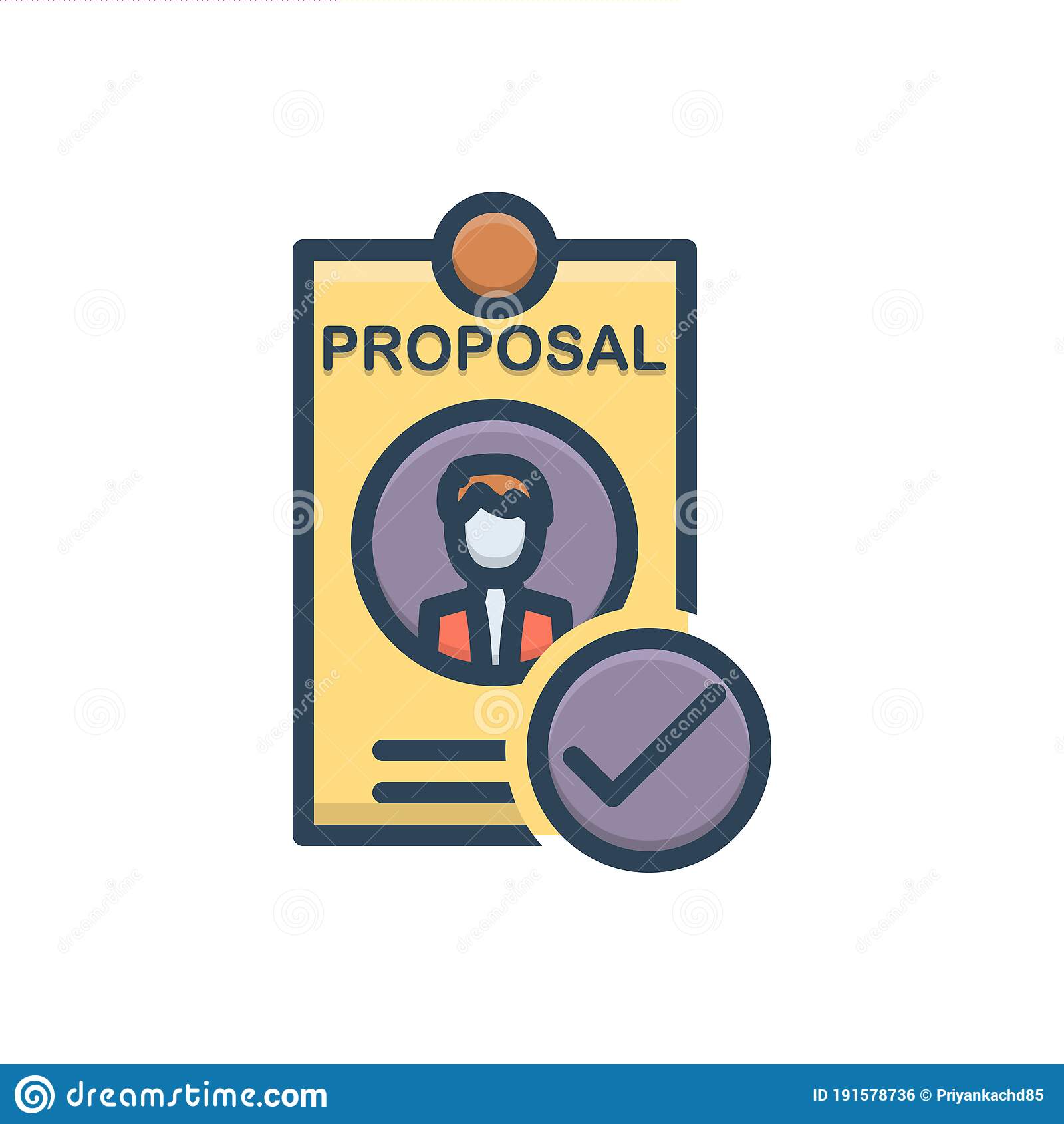 小組口頭報告 (10%)   評 p.18
a. 第29及30節(13/4, 20/4)進行
b. 時限為15－20分鐘, 低於或超過扣1%
c. 所有小組成員必須發言, 否則該學員0分。
d. 所有同學需擔當評分員, 每堂評一組, 所以同學必須出席兩堂, 否則會影響你的平時分。
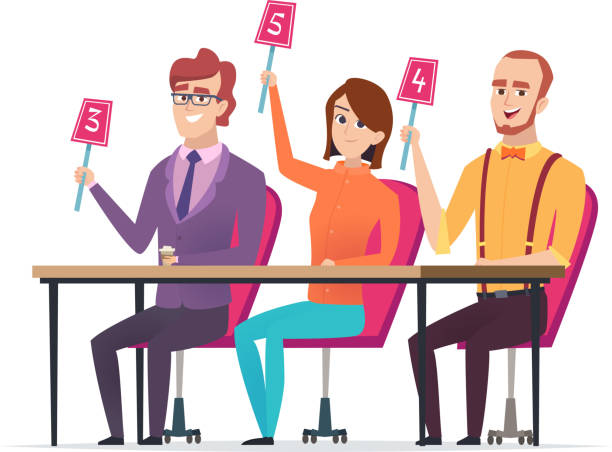 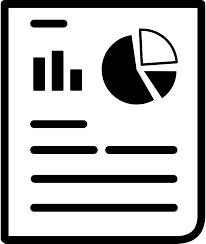 小組書面報告  評 p.18
全組提交一份
2000-2500字(低於或超過字數會被扣分)
必須於封面附上聲明書, 簽署及報告字數
內容包括引言, 選擇題目原因, 資料引用, 課堂內容應用、研習形式、研習結果、討論及反思、總結。
格式
以WORD file, 打字、字型, 新細明體, 14級字
書面語、完整句子
評分準則
研習題目(10%)、資料組織及分析(30%)、討論、建議及總結盟30%)、文字應用(10%)
4. 個人反思報告 (5%)  評 p.19
每名組員就專題研習(小組)提交一篇500-800字的個人反思報告。
低於或超過字數扣1%
附於專題研習(小組)書面報告內遞交
內容包括：
第一部份自我能力分析
- 分析自己在小組中的角色及貢獻(參考單元五第25節家庭/ 學校/工作情境與人際傳意）。
第二部份 學習反思
- 參與專題研習(小組)過程中有何感受、困難及要改進的地方? 
- 從人際傳意及溝通技巧的角度, 你學到什麼重要的技巧？
- 就本次研習的題目及探究過程中, 你又學到甚麼？


-
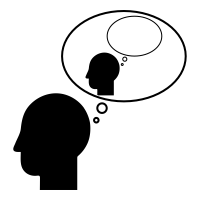 個人反思 (5%) 500-800字
學生姓名: ______________ 學號:______________ 班別: ______
個人負責部份 _________________________________________
小組開會次數:________        個人參與次數: _______
第一部份:
分析自己在小組中的角色及貢獻: _______________________
第二部份 學習反思
1. 參與專題研習(小組)過程中有何感受、困難及要改進的地方? _______________________________________________
2. 從人際傳意及溝通技巧的角度, 你學到什麼重要的技巧 _____________________________________________________
3. 就本次研習的題目及探究過程中, 你又學到甚麼？  _____________________________________________________
專題研習(小組)課業指引  評 p.19
A. 書面報告建議範本
一. 研習題目名稱
二. 引言(選擇題目原因及理念, 應包含文獻引用)
三. 研習計劃內容
1. 目的、重點問題、研究對象及人數、研究進行時間等
2. 資料收集方法
	- 一手資料(至少以下其中一種)
	必須包含問卷 (必須以訪問形式進行)、個案深入訪問、焦點小組
    - 二手資料分析（期刊、書籍、網上資訊、報告、電視節目等）
3. 課程內容應用
專題研習(小組)課業指引  評 p.20
四. 資料收集結果 (可以以圖表輔以文字表達)
五. 結果分析及討論
六. 建議
七. 總結
八. 資料來源
九. 附件
	- 附件一: 問卷樣本
     - 附件二: 問卷調查結果
     - 附件三: 報章/網絡等二手資料原文
     - 附件四: 口頭匯報的簡報(一頁六格式)
專題研習(小組)課業指引  評 p.20
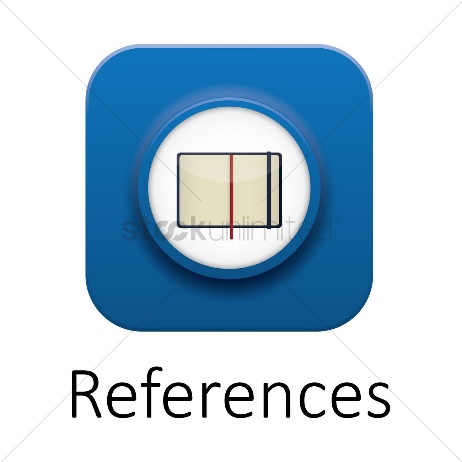 B. 文獻引注通則
為保障原創者的權利
曾參考過的書籍、論文、期刊、網頁及其他文獻的資料
必須在報告或論文等本文之後──即「參考書目」章節中詳列出處
否則可被視為抄襲或剽竊。
於本科文字報告中證實抄襲，除報告被評為零分外，更可能會受學院紀律處分。
注釋/注腳格式  評 p.20
置於該文之本頁下面
每句只能有一個註釋
另句宜另起行 ；
號碼使用阿拉伯數字, 並以上標 形式顯示, 如: 2

可參考 
www.yipsir.com.hk/yipsirdyj2 內注釋範本的件夾
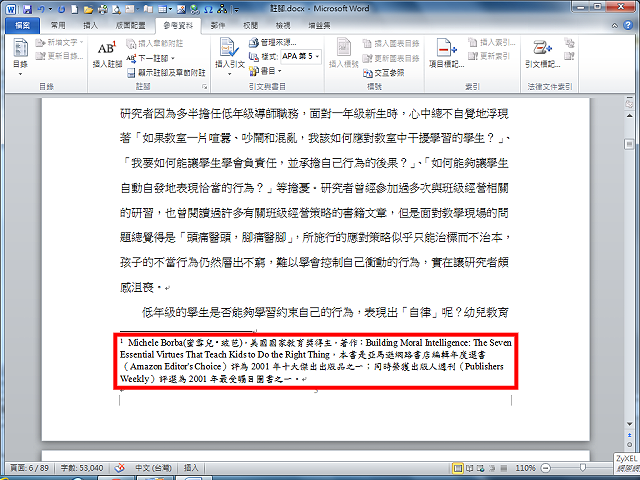 C. 參考資料格式   評 p.21
1. 書籍

格式
作者或編者:《書名》(出版地：出版社, 出版年份, 版次)。

例子
林日曦:《快樂有限》(香港：白卷出版社, 2014年)
C. 參考資料格式   評 p.21
2. 文集內的文章

格式
作者:〈論文標題〉, 作者或編者：《論文集名稱》(出版地：出版者, 出版年份, 版次), 起訖頁碼

例子
史文鴻：〈世紀交接下香港電影的危機與轉機〉，載於李少南編《香港傳媒新世紀》(香港：中文大學出版社, 2002)，251–269頁。
C. 參考資料格式   評 p.21
3. 期刊論文

格式
作者:〈文章標題〉,《期刊名稱》期數(出版年份), 起訖頁碼。

例子
柳存仁:〈香港中等教育裡的漢語教學〉,《中國語文通訊》第48期(1998年12月), 頁1-16。

無出版地、出版社
C. 參考資料格式   評 p.21
4. 報章報道/雜誌的專欄/署名文章

格式
作者：〈文章標題〉，《期刊名稱》期數(出版日期)，起訖頁碼。

例子
馮俊鍵：<港火水爐，飽暖萬家>,《AM730》(2015年8月25日), A32頁。

無出版地、出版社
C. 參考資料格式   評 p.21
5. 網站

格式
網站名稱、作者，網路路徑、位址，(讀取日期)。

例子
勝景遊，http://www.kuonitravel.com.hk/cht/index.php，(2013年11月30日讀取)。
C. 參考資料格式   評 p.21
6. 網頁
格式
作者：<文章標題>，載於網路路徑、位址，(讀取日期)。

例子
<菲律賓風災救援工作一周年工作報告>，載於世界宣明會(香港)網站，http://www.worldvision.org.hk/our-work/philippines-typhoon-one-year-on(2014年12月15日讀取）。
專題研習（小組）基本步驟  p.4
階段一：撰寫建議書
步驟 1：擬定探究範圍及題目
• 根據自己的興趣，選取一個探究議題進行探究。議題需與本科所學單元相關
社群(家庭、夫妻、親子、隔代、性別、朋輩、同事)
大眾傳媒(電視、電台、YouTube、網紅)
潮流文化(電視、電台、韓劇、潮語、網絡術語、MK仔、衣著、流行音樂)
通訊軟件(WhatsApp, line, 討論區), 電子科技(手機、ipad、電子遊戲)。
• 選取議題必須連繫到與人際關係(親密、疏離、合作、敵對、競爭、包容、妥協等),及溝通技巧的關係
專題研習（小組）基本步驟  p.4
階段一：撰寫建議書

步驟 2：掌握有關議題的背景資料
• 初步理解與議題相關概念、知識或背景資料，從而掌握探究的方向。(青協、突破、google….)

步驟 3：撰寫建議書
• 根據對議題的理解，設定若干重點問題(WS, 網癮、潮流文化、家庭、性別)、定下預期目標、擬定探究計劃和方法等，爲之後的探究過程做好準備。
專題研習（小組）基本步驟  p.4
階段二：資料搜集（探究過程）
步驟 4：搜集資料
• 搜集文獻資料或通過訪問或問卷調査搜集數據
• 注意應從不同方法(網站、YouTube, 圖書館, 講座, 討論…)、途徑搜集資料，以獲得不同觀點，作出多角度探究。
•	整理搜集得來的資料，按議題的重點分類。
專題研習（小組）基本步驟  p.5
階段三：製作專題研習報告
步驟 6：分析資料
• 分析所得資料，找出關連，或所反映的現象，能否回應你之前所定下的重點問題。 

步驟 7：評鑑不同觀點，作出總結
• 評鑑不同觀點，作出總結，從而得出自己的看法，建構專題研習報告的內容；注意論點必須附以合理的論據，使之具有說服力。
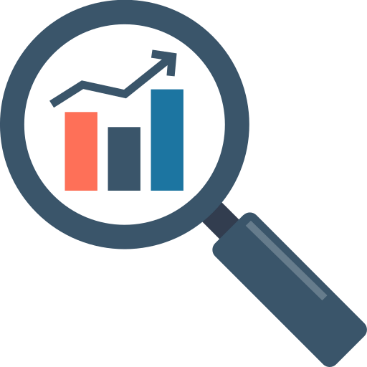 專題研習（小組）基本步驟  p.5
階段三：製作專題研習報告
步驟 8：匯報探究結果，因應回饋作出修訂
• 在課堂上以口頭匯報的形式跟老師和學員分享探究成果，並聽取他們的意見；如意見可取，可以按情況修訂了報告內容。

步驟 9：製作專題研習
• 撰寫專題研習報告，總結探究成果；
• 在報告中，學員應表達小組對議題的見解，同時，每位學員必須對探究過程作出反思。
擬定題目  p.6
大範圍 > 收窄兩性關係 > 青少年異性交往/拍拖家庭關係 > 父母的管教方方式(專權/民主/放任                                    /言教/身教/責備/強加/讚賞/鼓勵..WhatsApp > 青少年使用WhatsApp的情況
     打機 > 網絡成癮的青年人

空泛的題目
兩性與人際溝通之差異
具體的題目
WhatsApp的興起對青少年的人際關係及溝通技巧的影響探討青少年使用Soul交友軟件對人際關係的影響
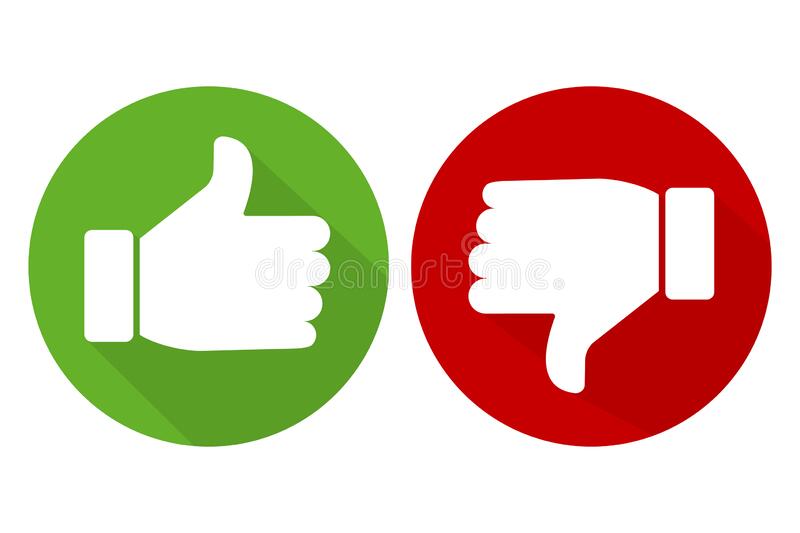 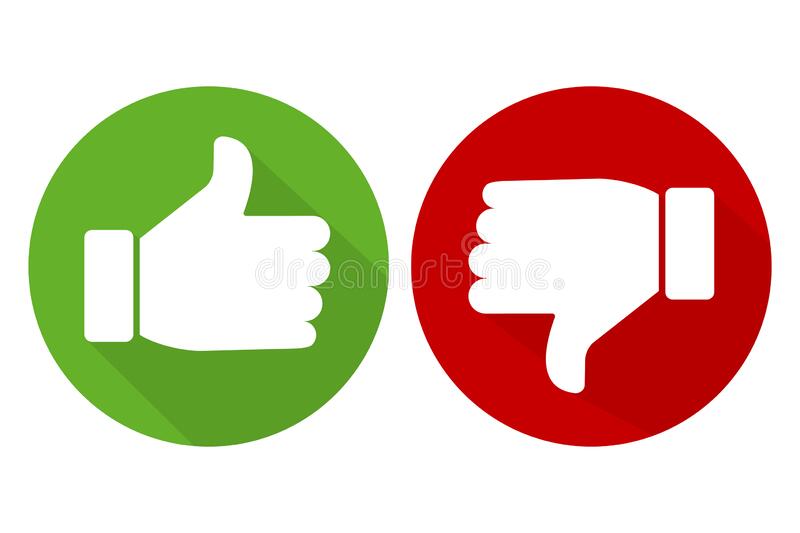 擬定題目  p.6
2. 三個方向
題目是否學員「想做」？
題目是否「値得做」？
題目是否學員「做得到」？
一、題目是否學員「想做」- 4P 法？  p.7
二、題目是否「值得做」？ p.8
該題目是否有硏究價値？ 
如「沉迷網上遊戲會否影響人際溝通」(能否找到一些突破性的答案)

在決定題目之前，先瀏覽大量文獻、資料搜集, 這會激發你找出有意義的研究題目。
三、題目是否「做得做」？ p.8
兩個方向，分別爲「描述性」和「解釋性」

描述性
如「就青少年利用社交網站用以促進與朋輩溝通的意見。」

解釋性
如「沉迷網絡討論區對人際關係與溝通有甚麼負面影響？」
學員在設計題目時, 須注意以下數點 p.8
一、	你對題目是否有充分之認識？你有否充足的文獻搜集過程？
二、	你的題目有甚麼値得做的地方？它可以爲課題帶來甚麼新的看法？
三、	硏究對象、資料是否在你能力範圍內可以找到？
四、	硏究過程會否讓你的金錢、人身安全受到損失？
課堂練習：擬定題目  p.10
工作紙 16.1 （30分鐘）
課堂練習：擬定題目
1. 你們對於哪方面的課題有興趣？
________________________________________________
2. 選擇該題目的原因及背景：
本科課題：________________________________________________
原因及背景：________________________________________________
________________________________________________
課堂練習：擬定題目  p.10
3. 六何法或4P法
何人(Who)	何地 (Where)
 
  
 
何事 (What)		何解 (Why)
 
  
 
何時 (When)		如何 (How)
誰人(People)         問題(Problem)
 
 
 
 
 
政策( Policy)    現象(Phenomenon)
課堂練習：擬定題目  p.11
4. 經六何法或4P法討論後，初步擬定專題研習擬定題目名稱
_______________________________________________________________
5. 初步重點問題 (經文獻回顧後可修訂)
_______________________________________________________________
_______________________________________________________________
6. 文獻搜集方法及可行性： 
_______________________________________________________________ 
7. 題目是否值得做及做得到： 
__________________________________________________________
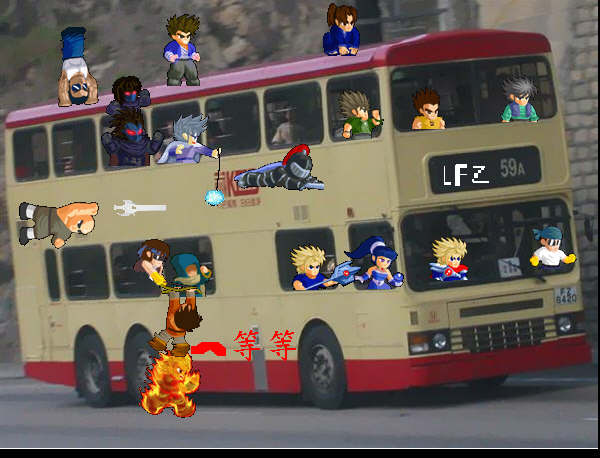 The end